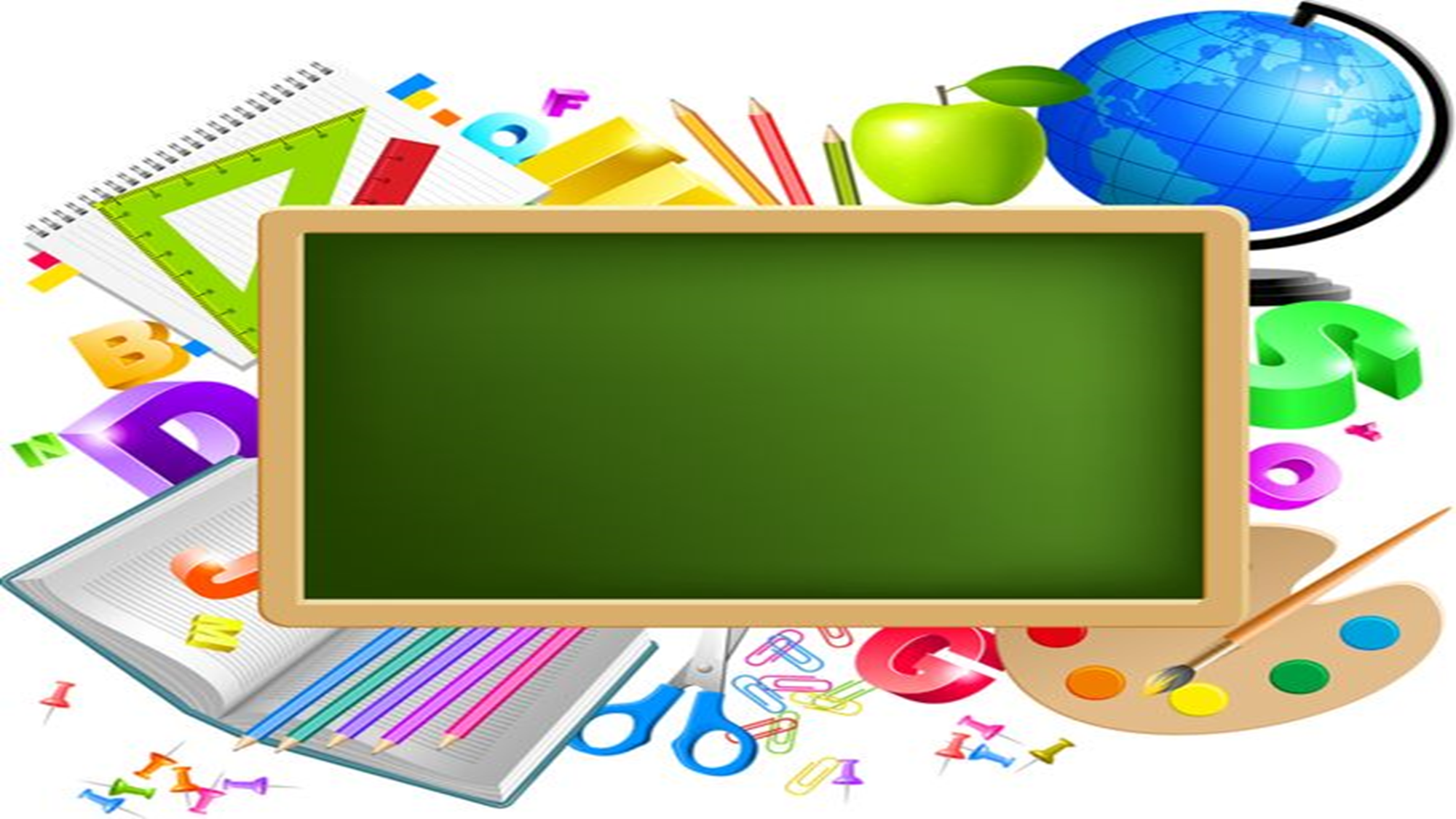 ЈЕДНАЧИНЕ И 
НЕЈЕДНАЧИНЕ
-утврђивање-
ЈЕДНАЧИНЕ И НЕЈЕДНАЧИНЕ
ЈЕДНАЧИНА
НЕЈЕДНАЧИНА
x-20<40

Неједначине се записују помоћу знакова >, <, ≥, ≤
х+20=40
Једначине са записују 
помоћу знака =
1. Који број се може додати броју 41 па да збир буде 50?
2. Који број се може додати броју 41 па да збир буде мањи од 50?
41+а=50
а=50-41
а=9
Пр. 41+9=50
41+а<50
а<50-41
а<9
аϵ {0, 1, 2, 3, 4, 5, 6, 7, 8}
Једначина може да има само једно рјешење.
Неједначина може да има: -једно рјешење или
-више рјешења.
3. Ако се од непознатог броја одузме 200, разлика је 717. 
Одреди непознати број.
х-200=717

х=717+200

х=917

Пр:917-200=717
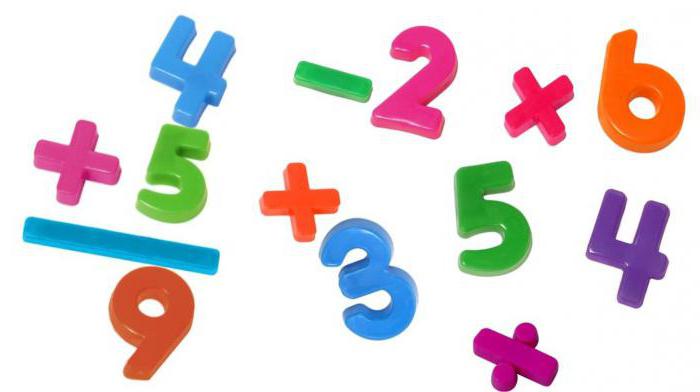 4. Који број се може одузети од 48 па да разлика буде већа од 
39?
48-у>39

у<48-39

у<9
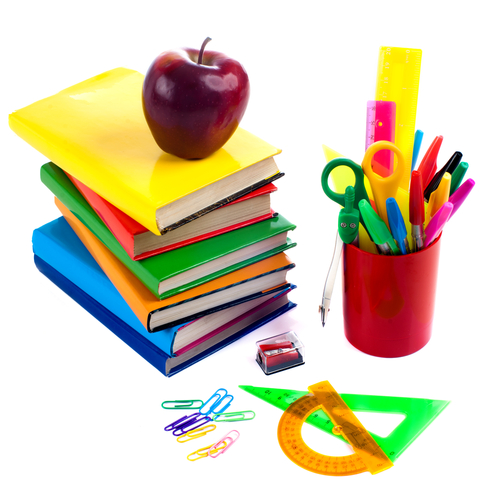 аϵ {0, 1, 2, 3, 4, 5, 6, 7, 8}
То су бројеви: 1, 2, 3, 4 ,5, 6, 7 и 8.
Када је у неједначини непознат умањилац, 
знак се мијења.
5. Андреј је сакупио нешто новца. Када је од брата Михајла
добио још 215 КМ, имао је укупно 648 КМ. Колико КМ је Андреј
добио од брата? Ријеши помоћу једначине.
х+215=648

х=648-215

х=433

Пр. 433+215=648
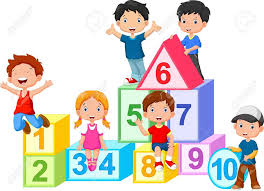 Андреј је добио 433 КМ од брата.
ЗАДАЦИ ЗА САМОСТАЛНИ РАД:
2. Ријеши неједначине:

а) 59-а>53
б) ѕ+55<64
в) у-15<9
Ријеши једначине:

а) 789-а=369
б) ѕ+286=979
в) у-468=215
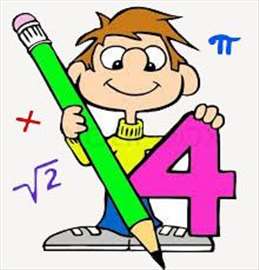